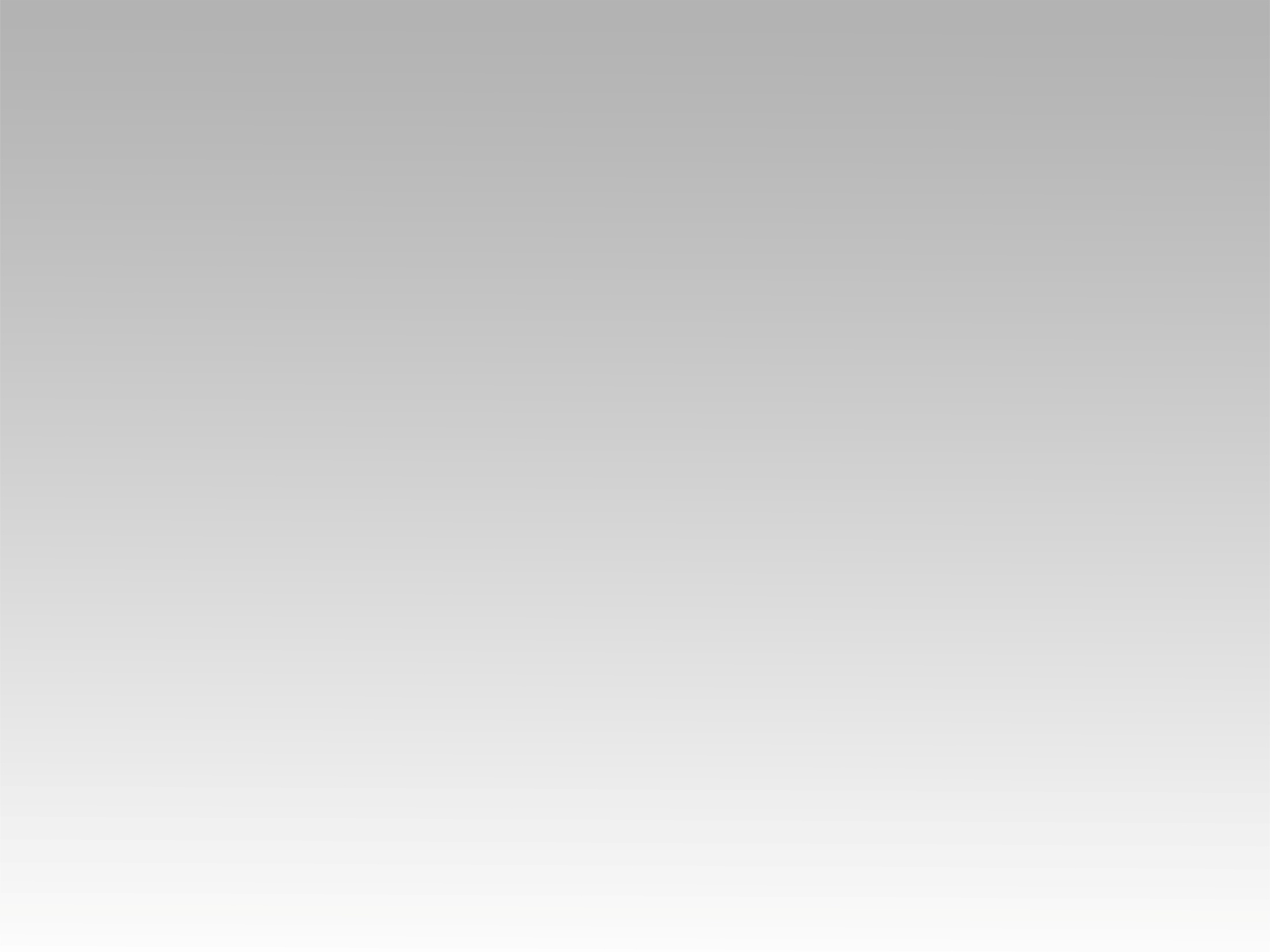 ترنيمة 
عزي الحزانى
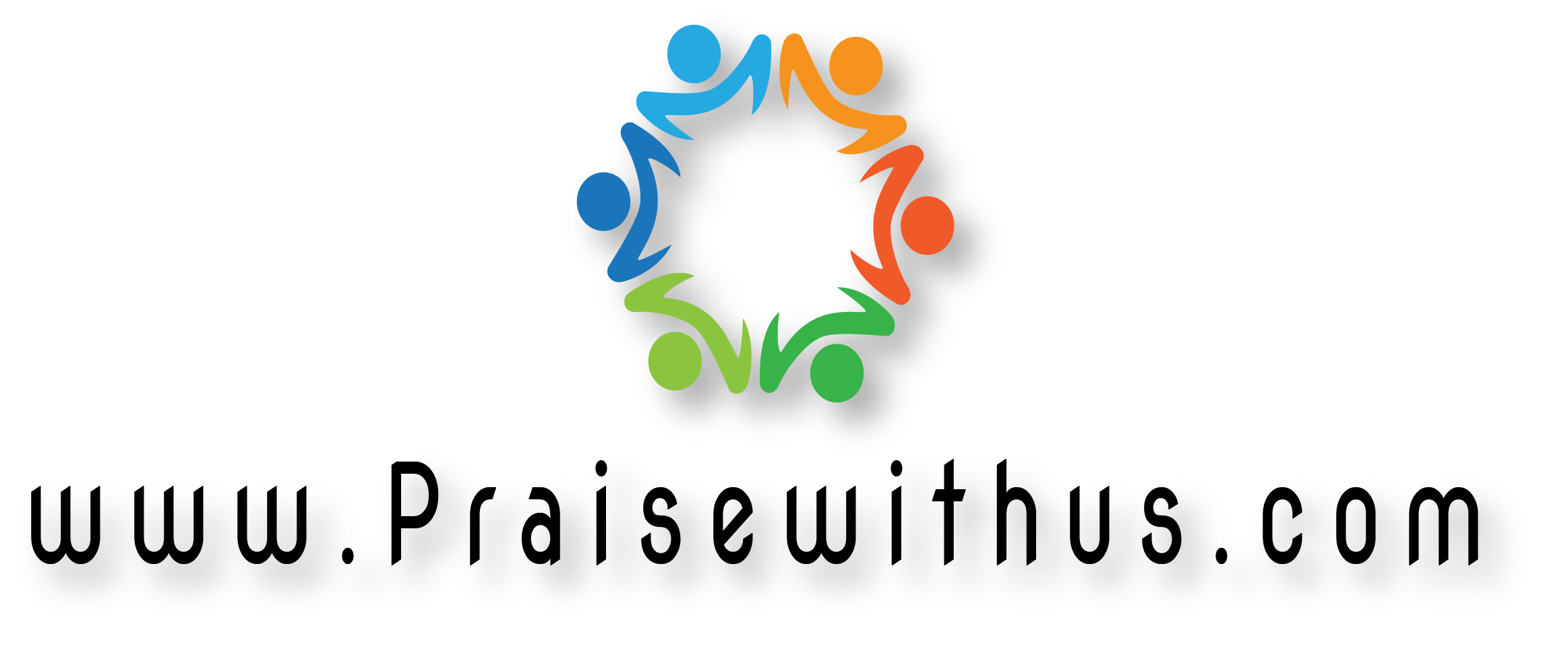 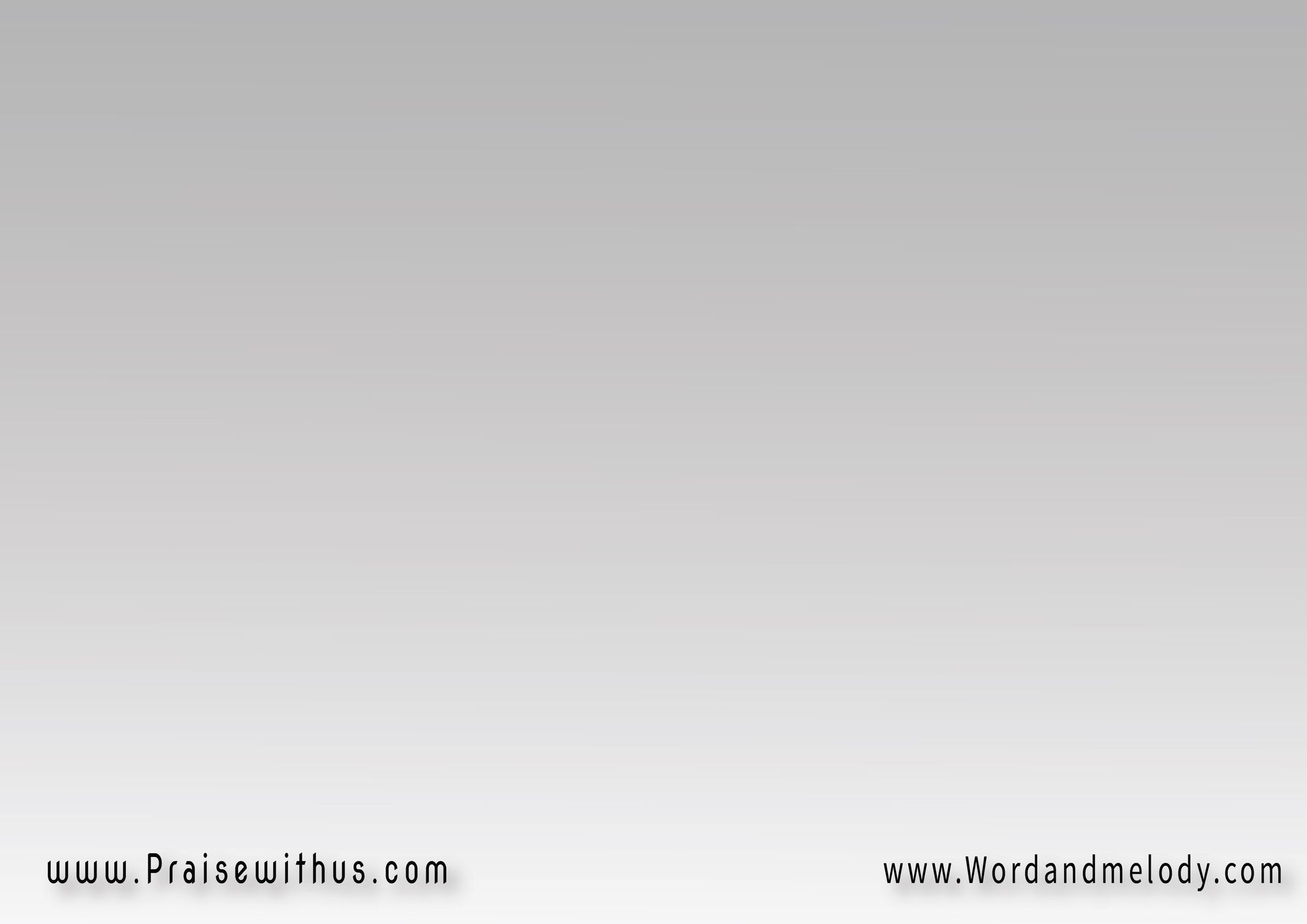 ما إلنا غيرك
نلجأ لك في الأحزان
ما إلنا غيرك
نصرخ لك ياحنان
ما إلنا غيرك يا الله
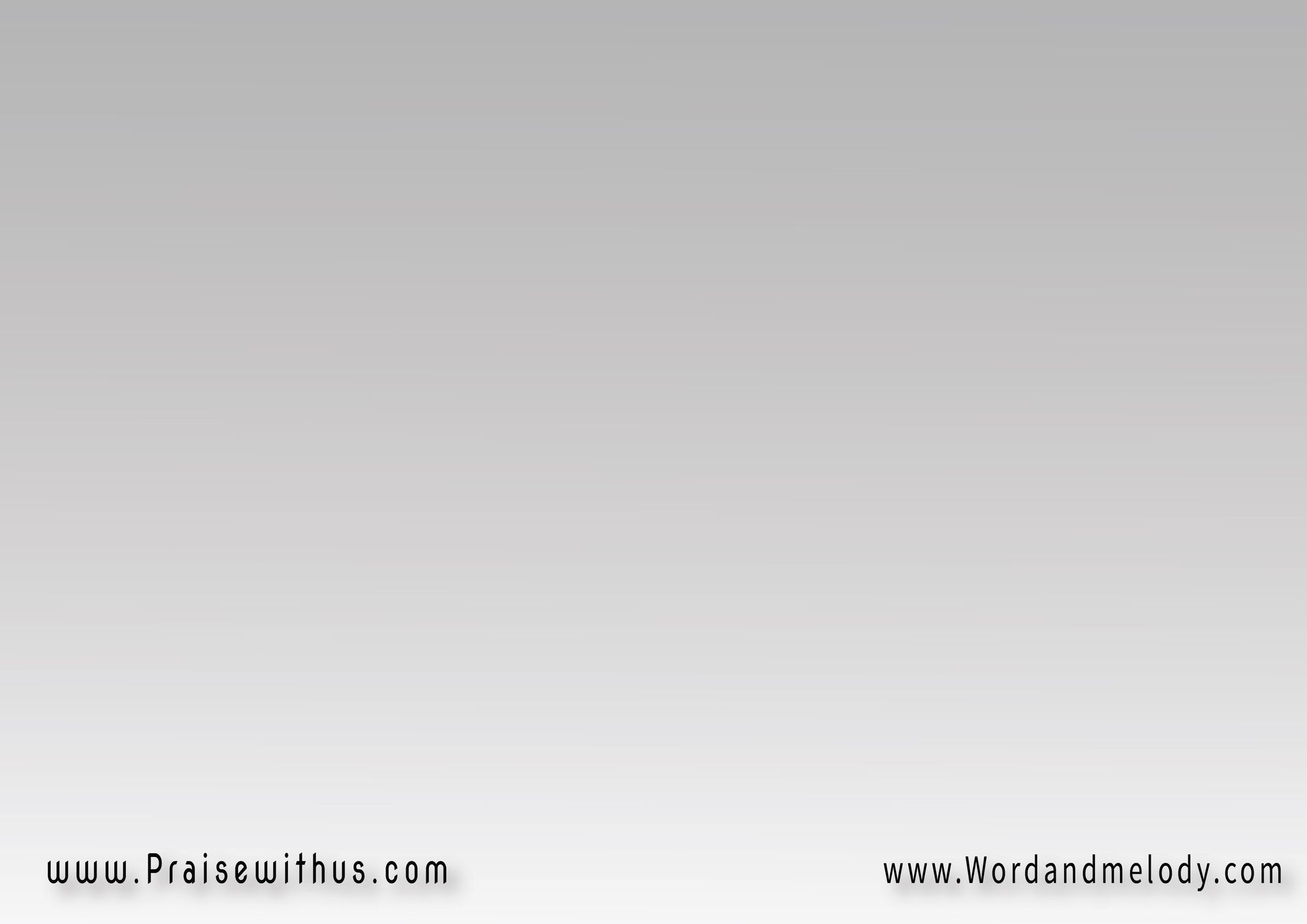 عزي الحزانى
وأمسح الدموع
نصلي يا أبانا
(في اسم يسوع)2
عزي الحزانى
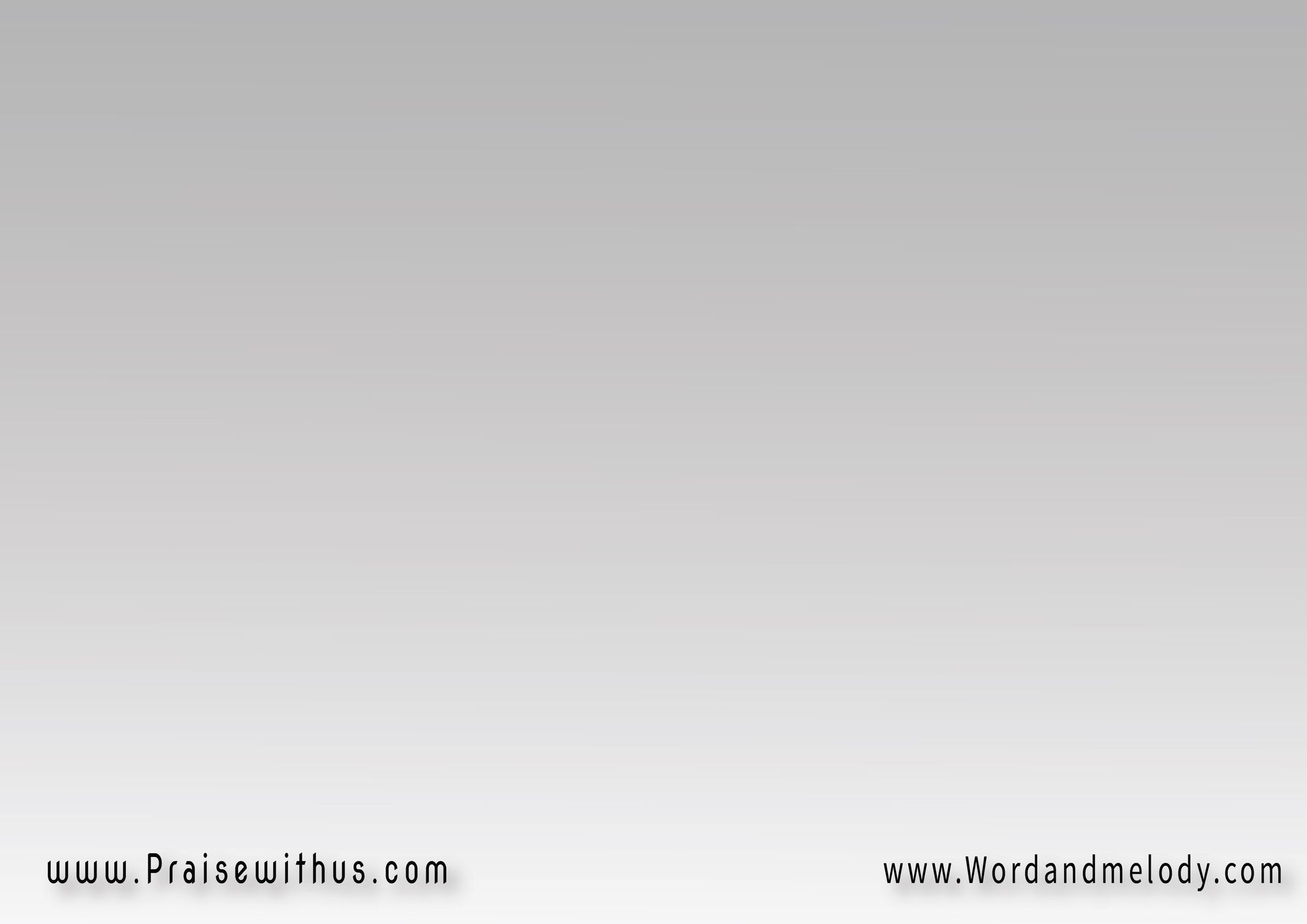 ما إلنا غيرك
يرحمنا من الأوجاع
ما إلنا غيرك
يعوضنا عن اللي ضاع
ما إلنا غيرك يا الله
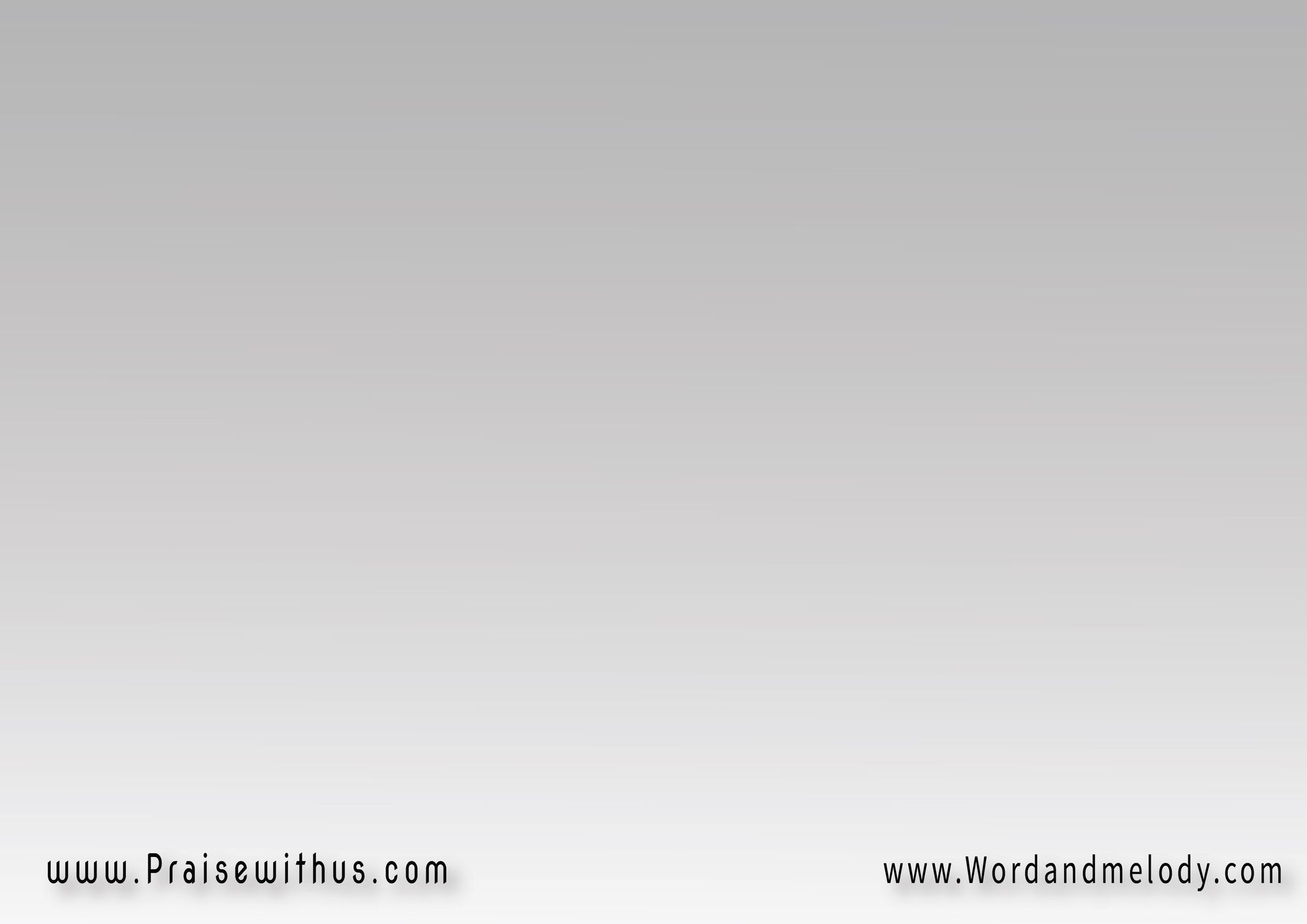 عزي الحزانى
وأمسح الدموع
نصلي يا أبانا
(في اسم يسوع)2
عزي الحزانى
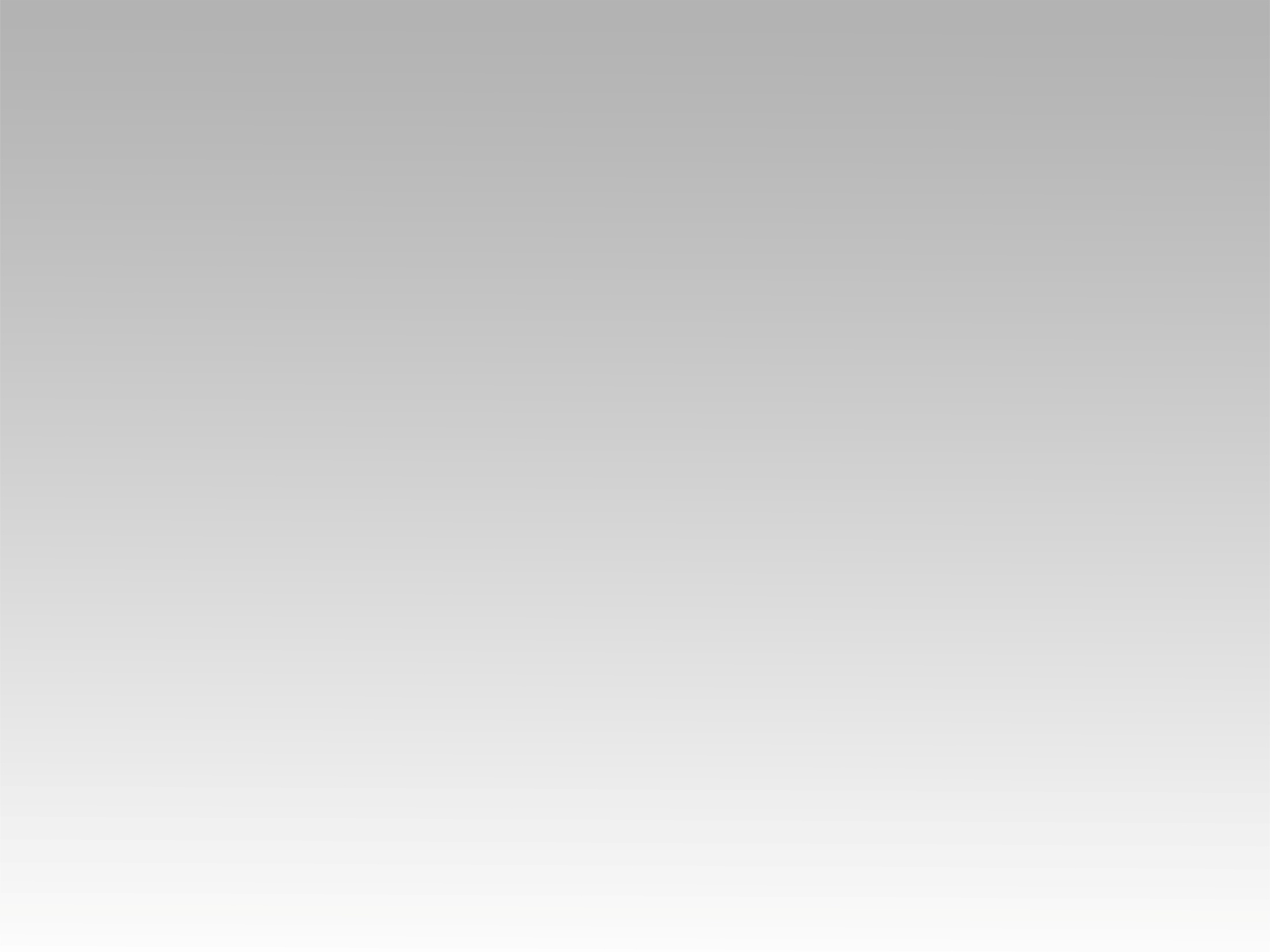 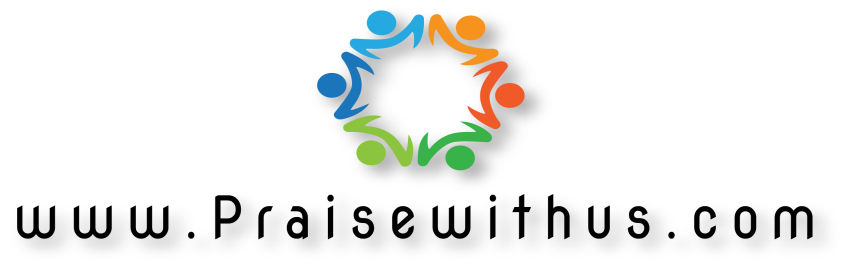